Reuse centrum IS ENVITADruhý život použitých věcí v Poděbradech
Miroslav Jakuš, INISOFT s.r.o.
Ing. Miroslav Holas, Město Poděbrady
19.09.2023, Praha
Národní konference Předcházení vzniku odpadů
INISOFT s.r.o.
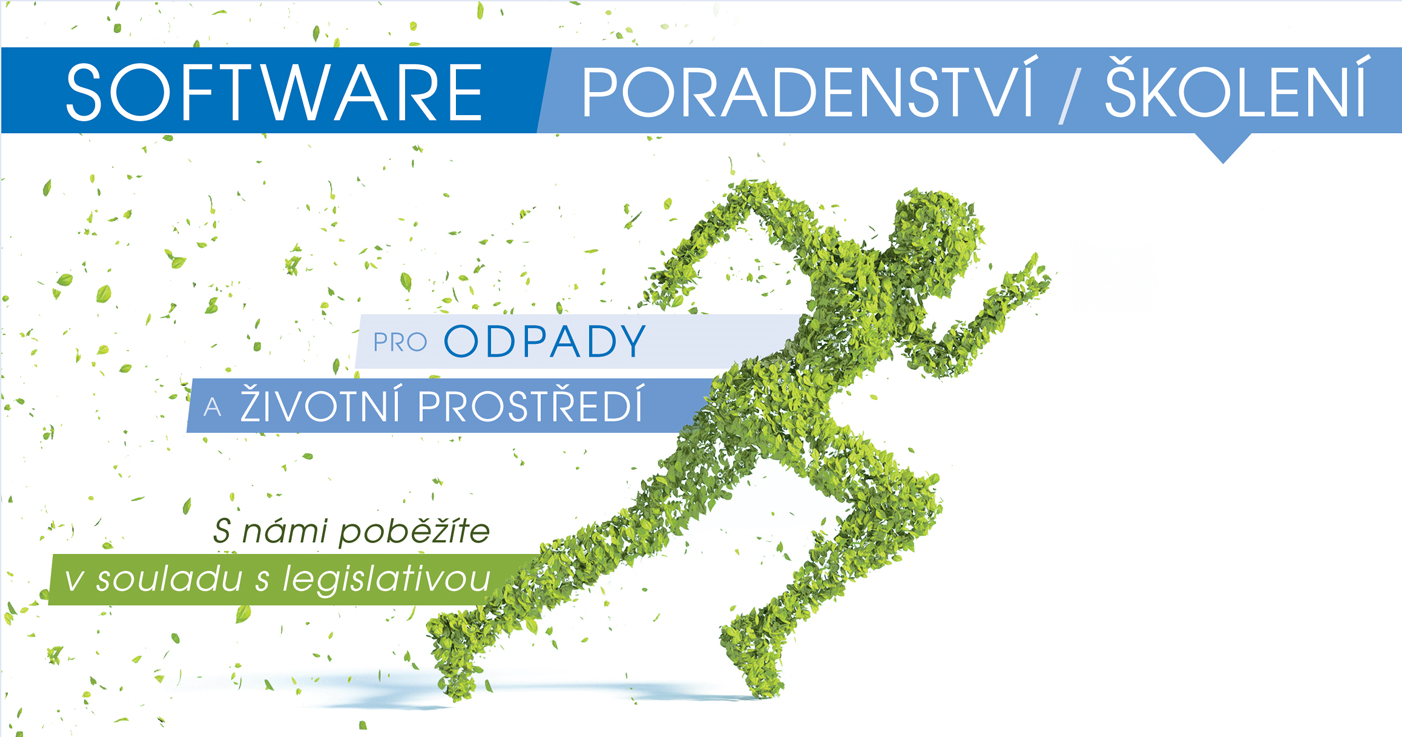 Specializovaný software
Aktualizace
Novinky
Odborné články
Případové studie
Jsme česká softwarová firma s 22 letou historií
Vytváříme specializované programy v oblasti ŽP 
Mezi naše klienty patří tisíce firem v ČR a SR
2
Reuse Poděbrady – video
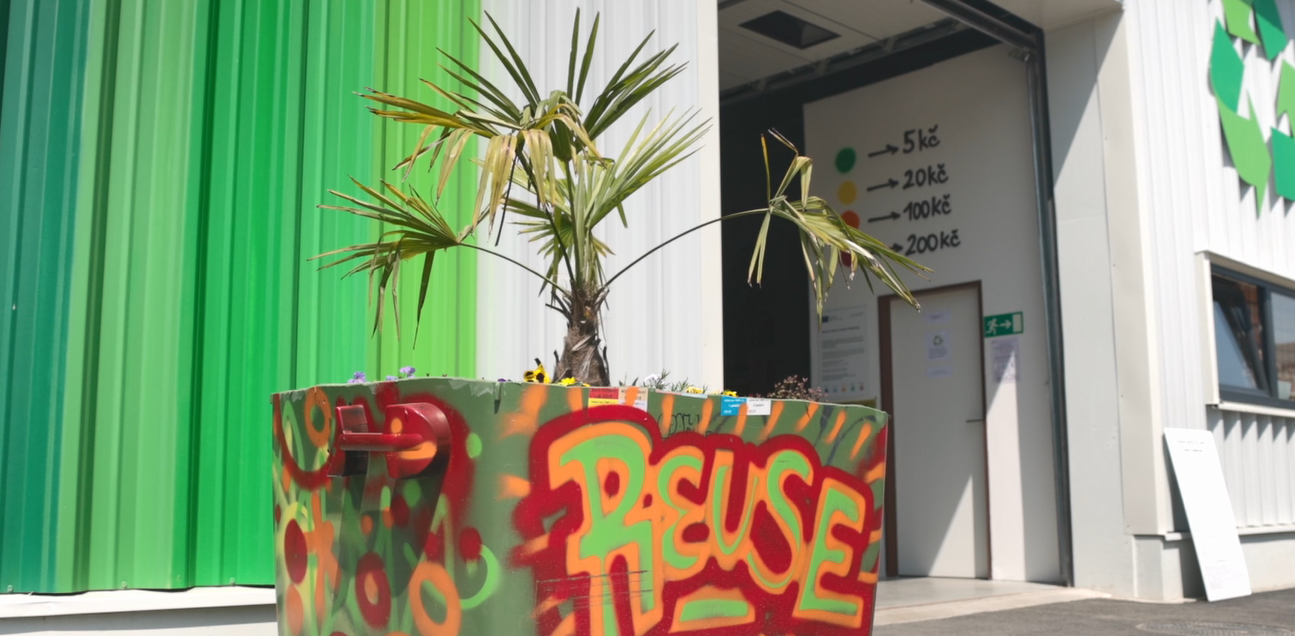 3
youtube.com/watch?v=Pwe84lQxZa4
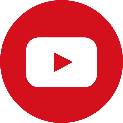 Lázeňské město Poděbrady
letos slavíme 800 let
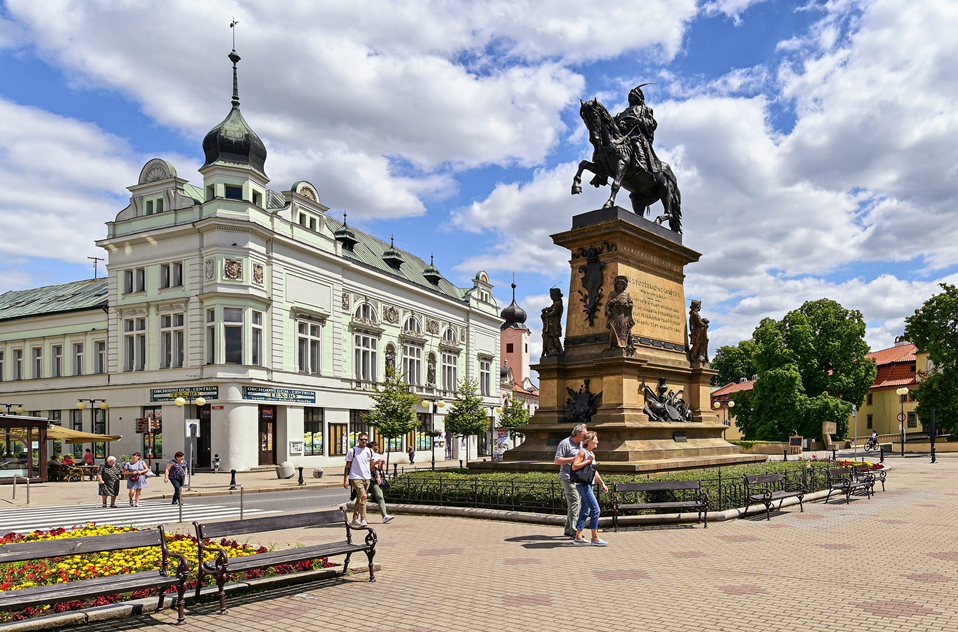 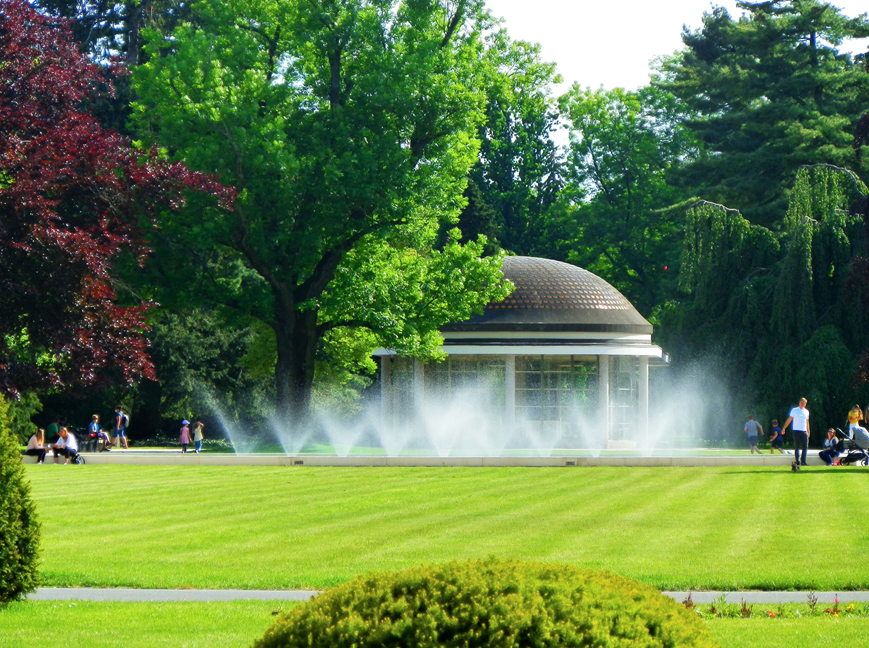 4
www.mesto-podebrady.cz
Reuse Poděbrady – zákl. info
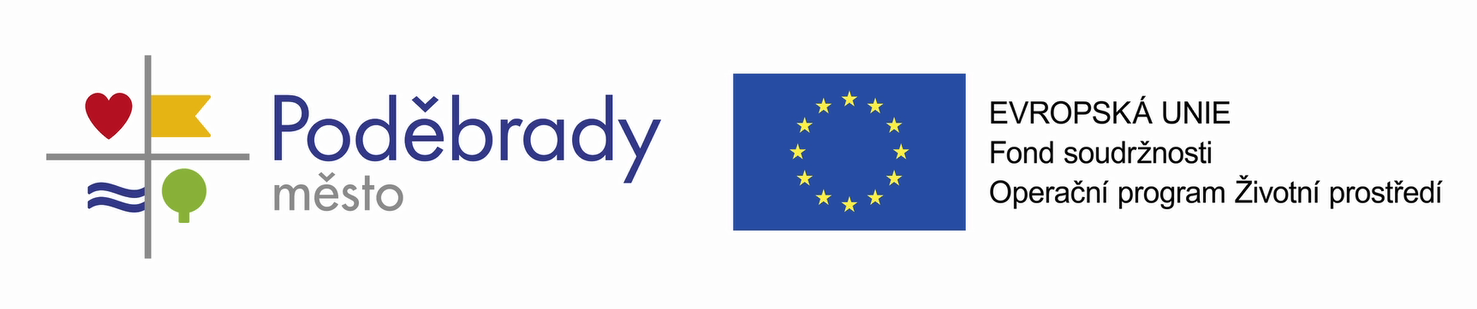 Spolufinancováno EU – Fond soudružnosti v rámci Operačního programu Životní prostředí.

EU na projekt přispěla částkou 5.687.744 Kč
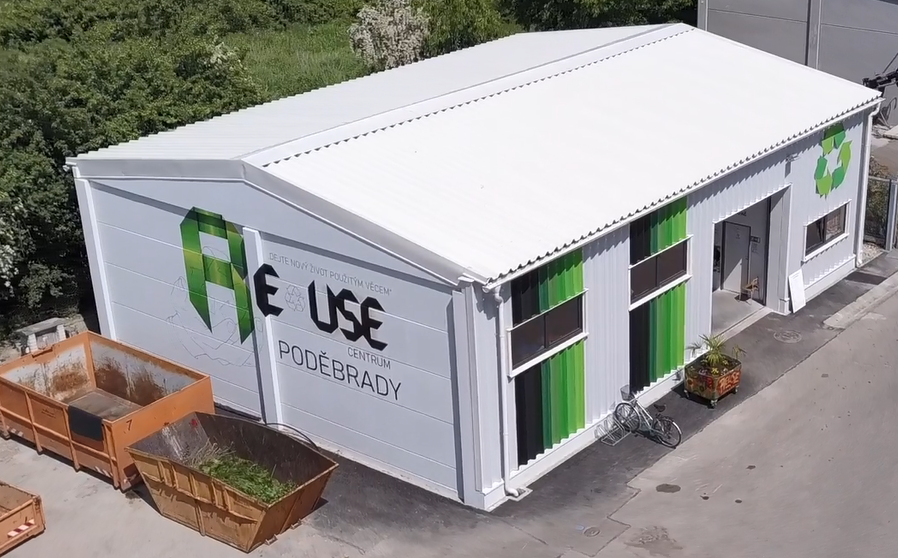 www.reusepodebrady.cz
5
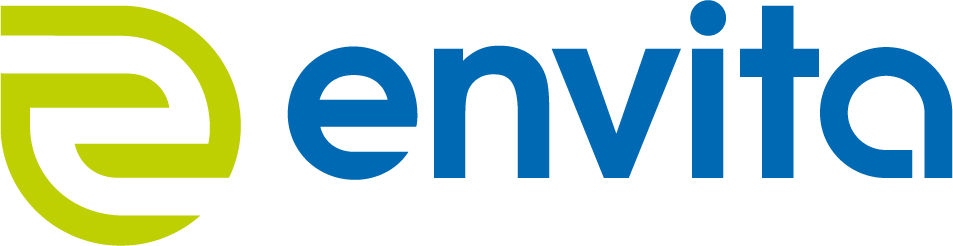 ReUse - ukázka
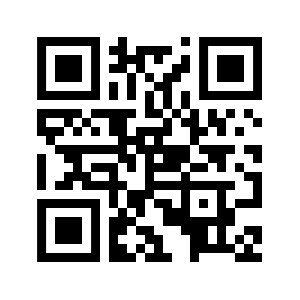 KROK  1 – Start systému
Nascanujte QR nebo jděte na adresu 
https://reuse.inisoft.cz
reuse.inisoft.cz
6
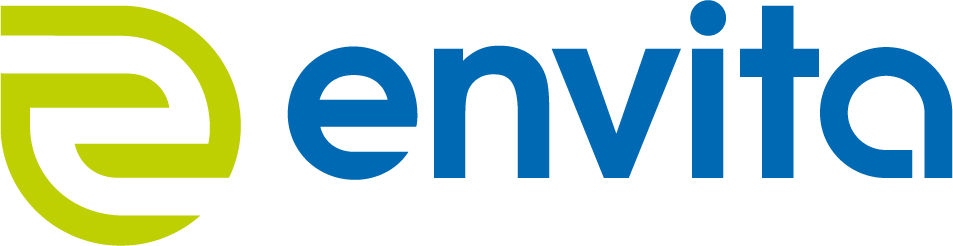 ReUse - ukázka
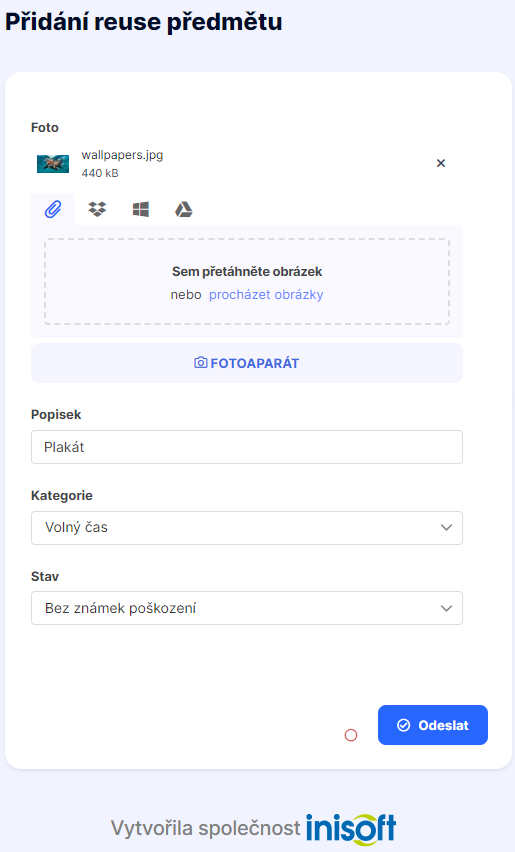 KROK  2 – Příjem předmětu
Vyplňte formulář pro přidání reuse předmětu

Využijte tlačítko Fotoaparát
reuse.inisoft.cz
7
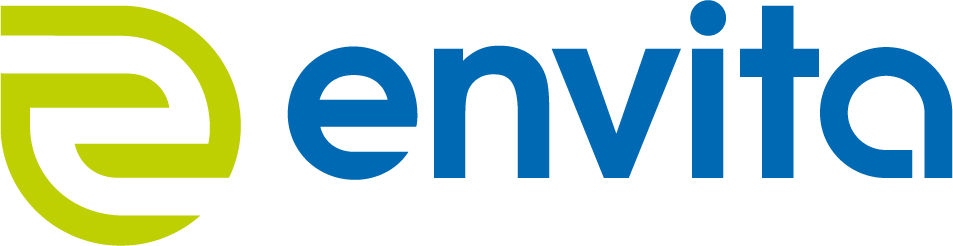 ReUse - ukázka
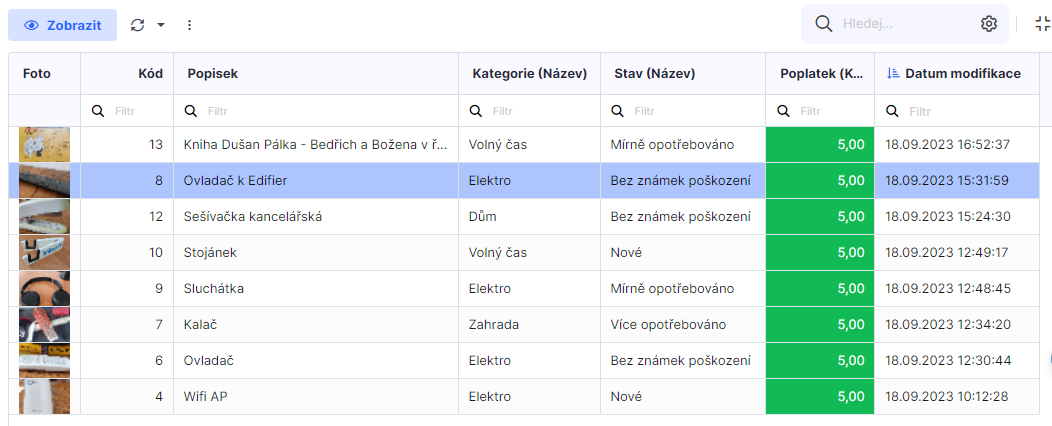 KROK  3 – Automatická propagace
Shlédněte přehled předmětů, který se Vám 
zobrazí automaticky po uložení předmětu.
8
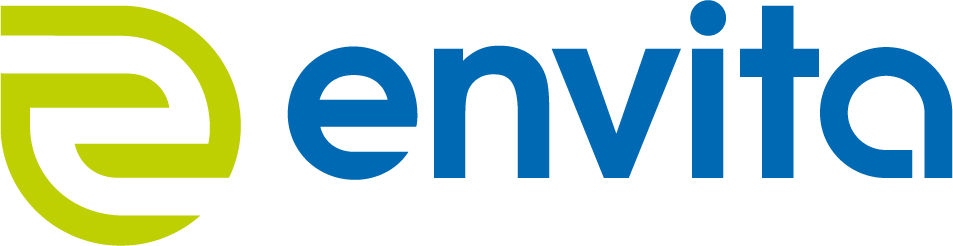 ReUse - ukázka
KROK  4 – Výdej předmětu
Výdej realizujeme pomocí čtečky QR kódu jako v prodejně. Výsledkem výdeje je doklad potvrzující přijetí 
manipulačního poplatku.
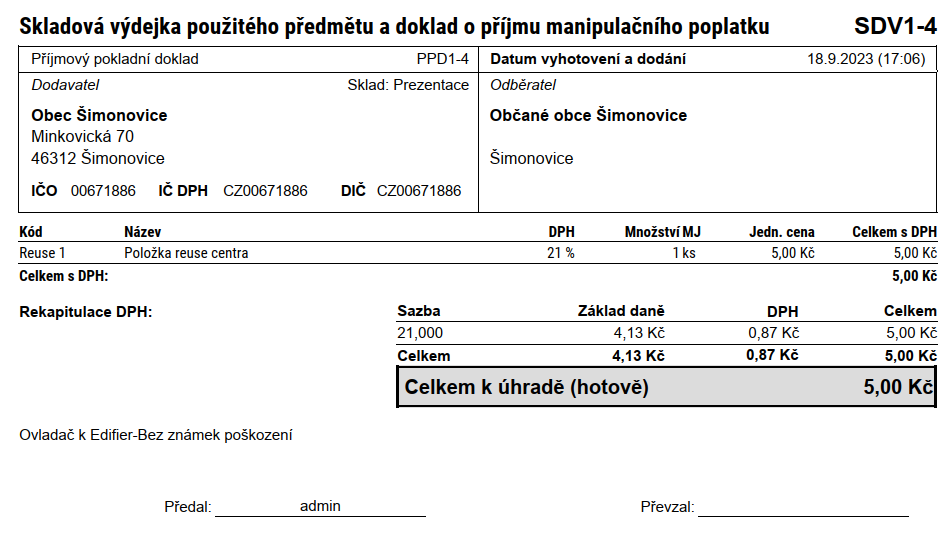 Video celého procesu evidence:
https://youtu.be/6hp1a9keByY?si=VCUKQwBEGeRtagGB
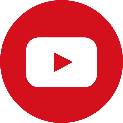 9
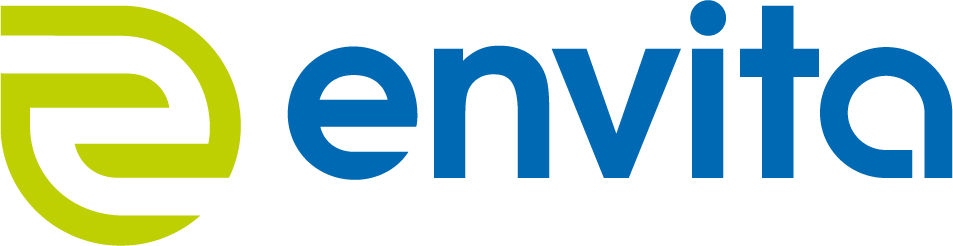 ReUse - dostupnost
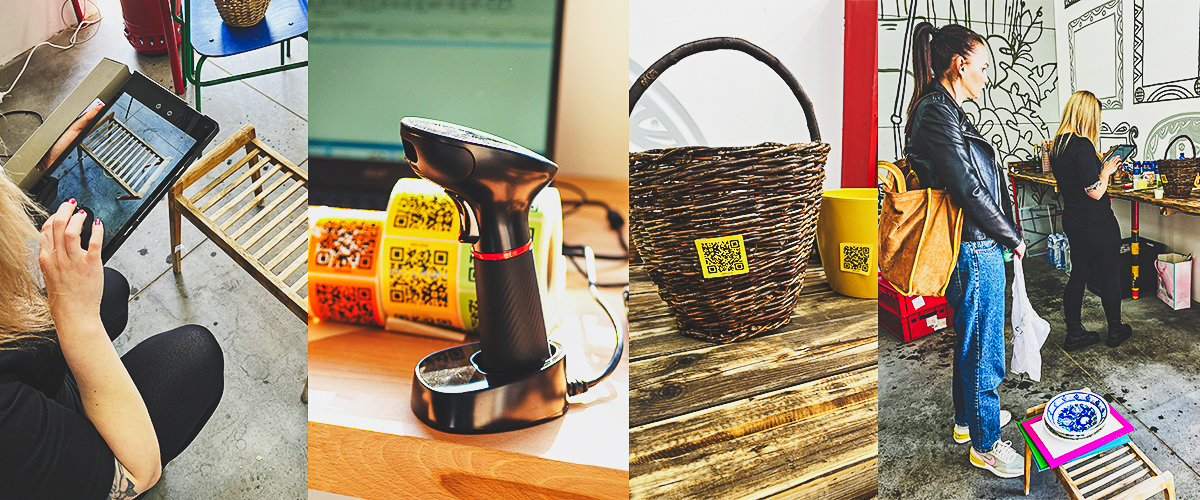 www.inisoft.cz/reuse
10
Motto:
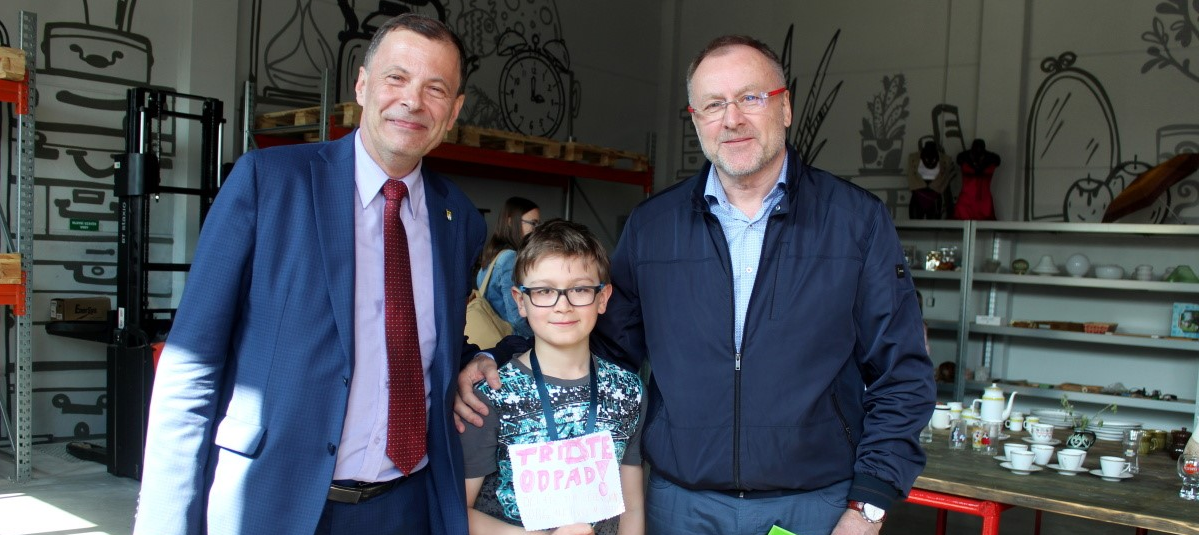 11
Děkujeme Vám za pozornost
INISOFT s.r.o.
485 102 698
inisoft@inisoft.cz 
www.inisoft.cz
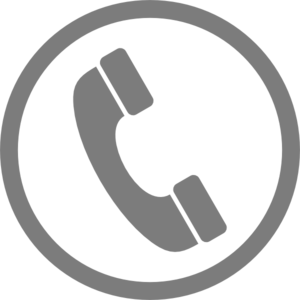 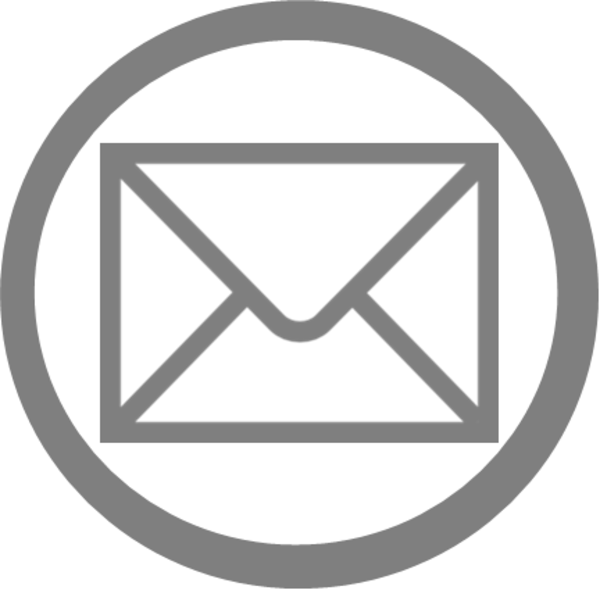 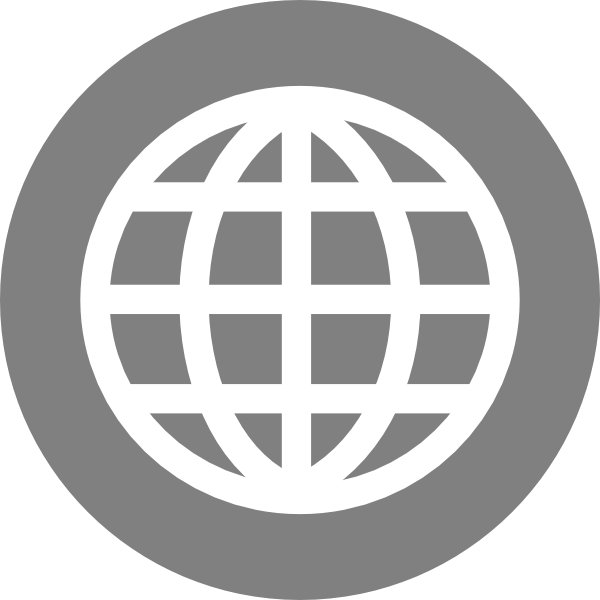 Město Poděbrady
325 600 211
informace@mesto-podebrady.cz 
www.mesto-podebrady.cz
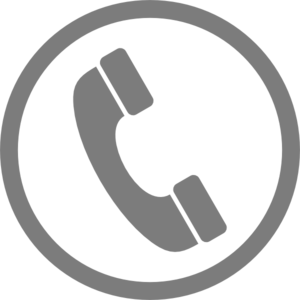 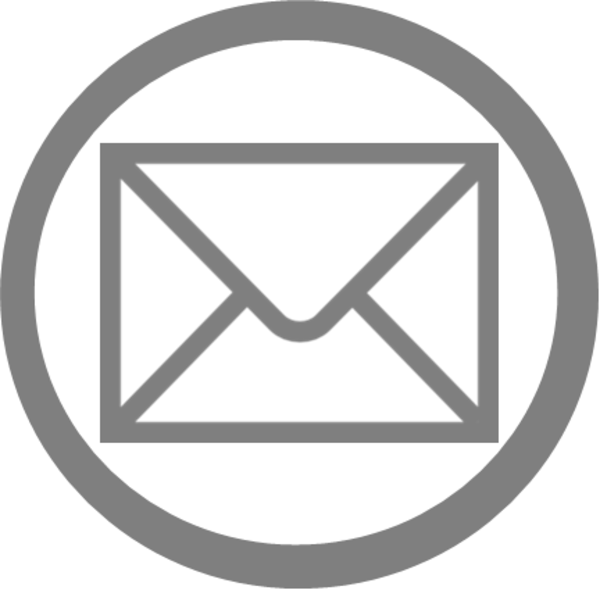 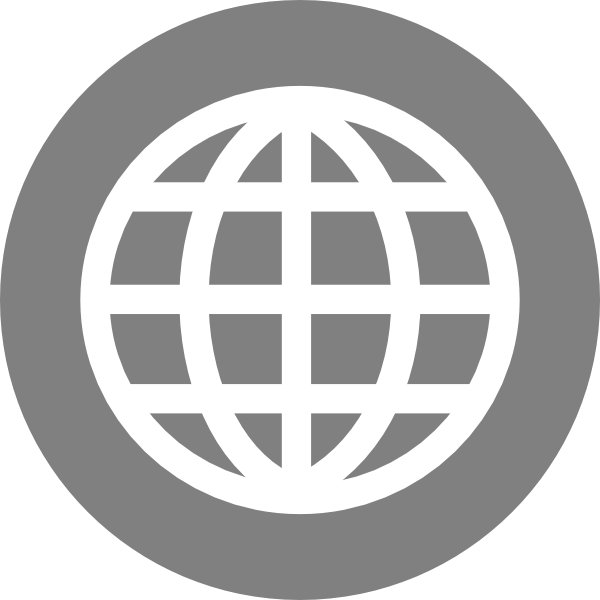